New DiD
Oct 31, 2024
(buahahaha)
Recap of simple DiD and assumptions
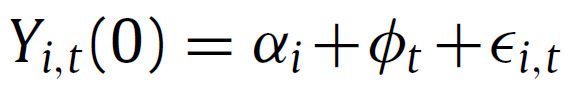 If
and the error is mean independent of D, parallel assumptions hold.  Note that that this means that treatment can be assigned based on things associated with the mean (time-invariant) outcome of each individual (alpha_i) but requires that treatment is not related to things that affect the trend in outcome, eta_i,t.  Thus, parallel trends allows for the presence of selection bias as long as that selection bias doesn’t change over time.
Assumption 2 (No Anticipation)
Can extend Diff-in-diff to more than two time periods and more than two groups
treatment group
control group
Aside on Issues with Panel Data (even before spatial problems)
Basic issue: not all observations are the same.  
An observation of GDP over two years in the same county are related differently than GDP in two different counties in the same year.
Fixed Effects
Note that FE just assumes each region has a  different intercept, not different coefficients on other variables – more on that next week.
Random Effects
Random effects
Estimating RE
Just FE estimator
When to use which…
RE is more efficient than FE
Fixed effects make sense if each cross-sectional unit (e.g. country, industry, person) is ‘one of a kind’ and not a random draw from the same population
E.g. for countries or industries probably does not make sense to use RE
However, for large surveys where households or villages are chosen randomly and then followed over time, RE might be fine
Hausman test
Note that RE assume:
Whereas FE assume:
These two are the same if 

Can use Hausman test.
Start with a consistent estimator, and compare it against the more efficient (but possibly inefficient) estimator
Fixed effects regressions
note that what you get is essentially changes across time
Standard multiple observation DiD uses individual (or panel-unit) fixed effects and time fixed effects:
β = Treatment effect
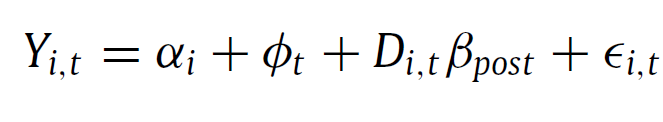 time fixed 
effect
unit fixed
 effect
D = 1 when treated (i.e. it’s equivalent to  Treatment group x After)
roll-out design
comparing A to B and C is fine
comparing B to A in period 3 is potentially problematic…
Suppose heterogeneity in time after treatment
so every unit experiences the same treatment ‘s’ periods after treatment




Can get negative weights, which might mean beta could be negative despite all tau’s being > 0.  
Imagine that treatment effect increases over time.  But these units are effectively acting as ‘controls’ since treatment status ‘D’ is not changing.  Can result in negative estimates of beta.
Even bigger problem if treatment effect varies over time and unit
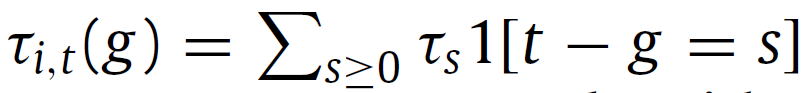 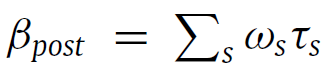 For example, we may think we’re estimating the following…
outcome
treatment
control
time
0
3
1
2
-1
… but we may estimating …
treatment
outcome
control
time
0
3
1
2
-1
standard DiD model:
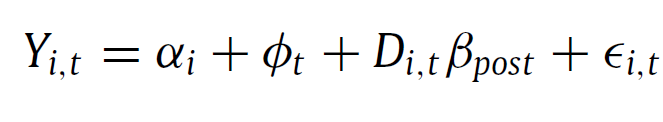 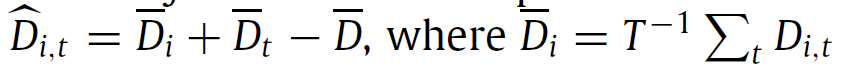 is the average of D for unit i over time
is the cross-sectional average of D for period t
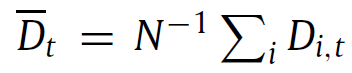 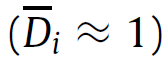 If there is a unit that has been treated for almost the entire period, so	          and almost all units have been treated   		then 			

Thus, one can get negative weights (i.e. 	          < 0)
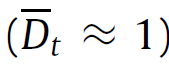 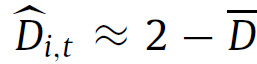 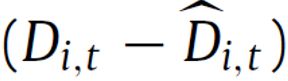 possible solution: estimate dynamic treatment
Estimate a dynamic treatment effect that varies over time, where R is the number of years since treatment


Issues with this – it can become tricky if this varies across units
can still get negative weights (as with the static treatment)
one can get non-zero weights before treatment
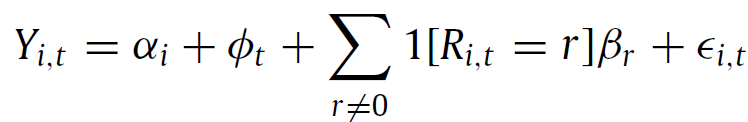 Diagnostics
look at weights 
estimate ‘bounds’ on the degree of heterogeneity that could flip the sign
Calloway Sant’Anna
compare against never treated only
compare against never treated yet (BJS approach)
controlling for covariates
what if you need to control for covariates to get parallel trends:


Note that this imposes the additional assumption that the treatment effect does not vary over those covariates
Fix: Interact treatment with those covariates
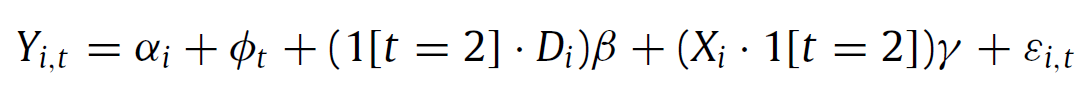 To sum up…
Diff-in-diff works well when:

{(a) all of your treatment occurs at the same time
		or 
(b) your treatment effect is homogenous}
		and
(c) you have parallel trends (without additional controls)

If (a) and (b) don’t hold, you can model heterogeneity (such as time after treatment).  Same if you need to control for additional covariates – can model heterogeneity over covariates
Otherwise, you can use new methods to test and deal with negative weights